3. Hermoston toiminta ja viestintä
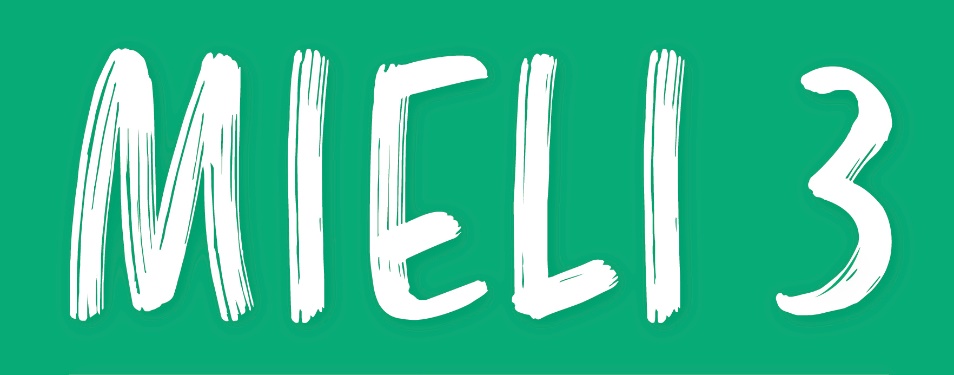 © Sanoma Pro, Tekijät ● Mieli 3 tietoa käsittelevä ihminen
Hermosolut ja hermoverkot
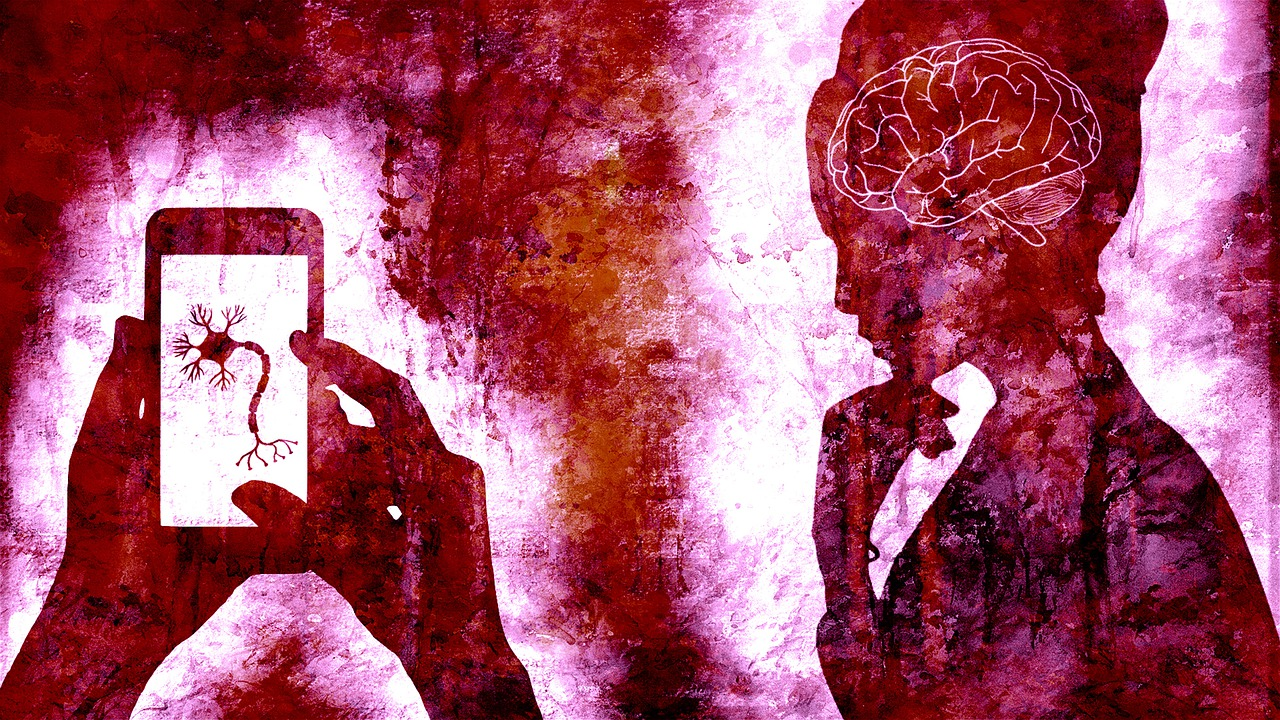 Hermosolu (neuroni): solutyyppi, joka on erikoistunut sähköiseen viestintään
hermosolut viestivät keskenään ja lähettävät hermoimpulsseja kehon muihin soluihin  
 Hermoimpulssi: jonkin ärsykkeen aiheuttama hermostossa etenevä sähköinen muutos
aistielinten havaitsemat ärsykkeet muunnetaan hermoimpulsseiksi
 Hermoverkko: useiden hermosolujen ja niiden välisten yhteyksien kokonaisuus, joka on erikoistunut johonkin toimintaan 
hermoverkot muodostavat pohjan tiedonkäsittelylle ja käyttäytymiselle
© Sanoma Pro, Tekijät ● Mieli 3 tietoa käsittelevä ihminen, Kuva: Peixabay
Hermosolun rakenne
Sooma: hermosolun solukeskus, jossa sijaitsee solun geneettisen aineksen eli DNA:n sisältävä tuma
 Solukalvo: ympäröi hermosolua ja erottaa solun sitä ympäröivästä nesteestä
 Aksoni (hermosolun viejähaarake): haarake, jota pitkin hermosolu välittää hermoimpulsseja eteenpäin
 Myeliinituppi: rasva-aineista koostuva aksonia ympäröivä eriste, jonka tarkoitus on tehostaa hermoimpulssin kulkua aksonissa
 Dendriitti (hermosolun tuojahaarake): haarake, jonka avulla hermosolu vastaanottaa tietoa muiden hermosolujen aksoneista tai muualta elimistöstä 
 Synapsi: kahden hermosolun tai hermosolun ja jonkin muun elimistön rakenteen välinen liitoskohta
© Sanoma Pro, Tekijät ● Mieli 3 tietoa käsittelevä ihminen
Hermosolu
Useimmilla hermosoluilla on useita dendriittejä ja yksi pääaksoni, joka on dendrittejä paksumpi ja pidempi
Hermoverkot yhdistyvät toisiinsa aksonikimppujen muodostamien hermoratojen kautta
Hermosolujen hermopäätteet muodostavat liitoksia lihasten tai toisten hermosolujen dendriittien kanssa
© SANOMA PRO, TEKIJÄT ● MIELI 3 TIETOA KÄSITTELEVÄ IHMINEN
Synapsin rakenne ja toiminta
© SANOMA PRO, TEKIJÄT ● MIELI 3 TIETOA KÄSITTELEVÄ IHMINEN
Hermoimpulssi
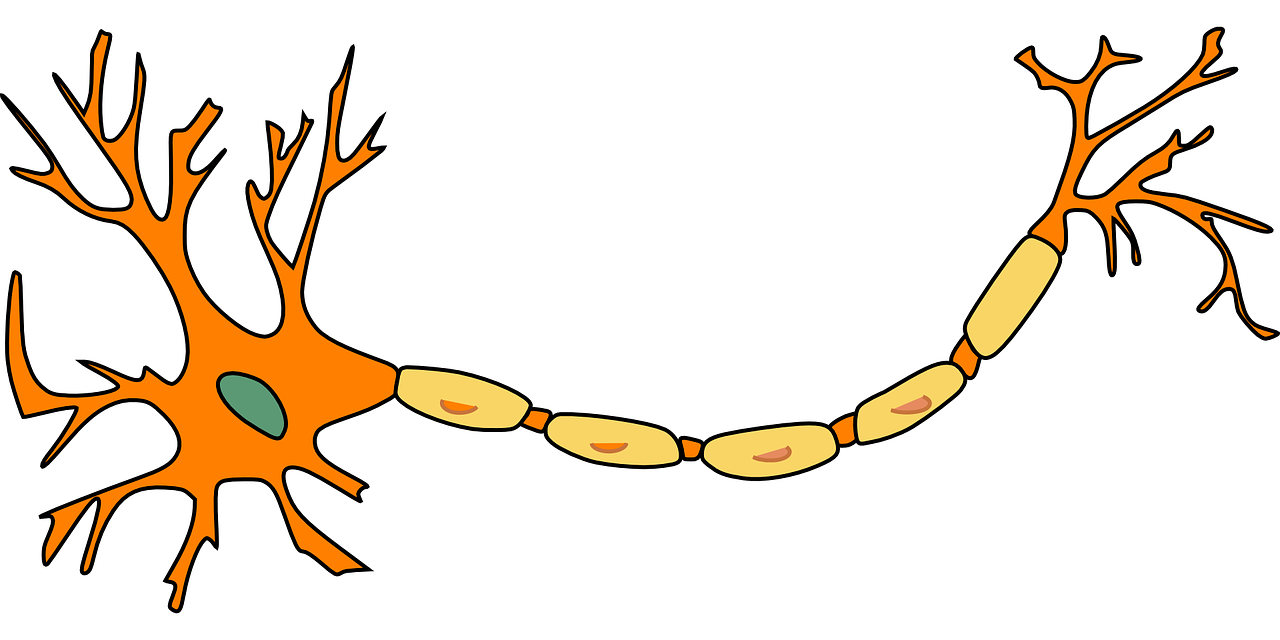 1. Sähköinen hermoimpulssi kulkee aksonin päähän  
2. Päätehaarakkeen synapsiin saapuva hermoimpulssi aktivoi välittäjäainerakkulan, joka päästää kemiallista välittäjäainetta kahden hermosolun välissä olevaan synapsirakoon
3. Välittäjäaineet kulkevat synapsiraon yli ja sitoutuvat vastaanottavan hermosolun dendriitin reseptoreihin 
4. Kiihdyttävät välittäjäaineet lisäävät hermoimpulssin laukaisemisen todennäköisyyttä seuraavassa hermosolussa, estävät välittäjäaineet vähentävät 
5. Kaikki tai ei mitään- periaate: hermoimpulssi laukeaa, jos soluun saapuvien kiihdyttävien ja estävien vaikutusten summa ylittää laukeamiskynnyksen

→ Siihen, tuottaako hermosolu hermoimpulssin, vaikuttavat 1) kiihdyttävät ja estävät yhteydet sekä 2) kuinka usein tai kuinka monesta hermosolusta hermoimpulsseja saapuu
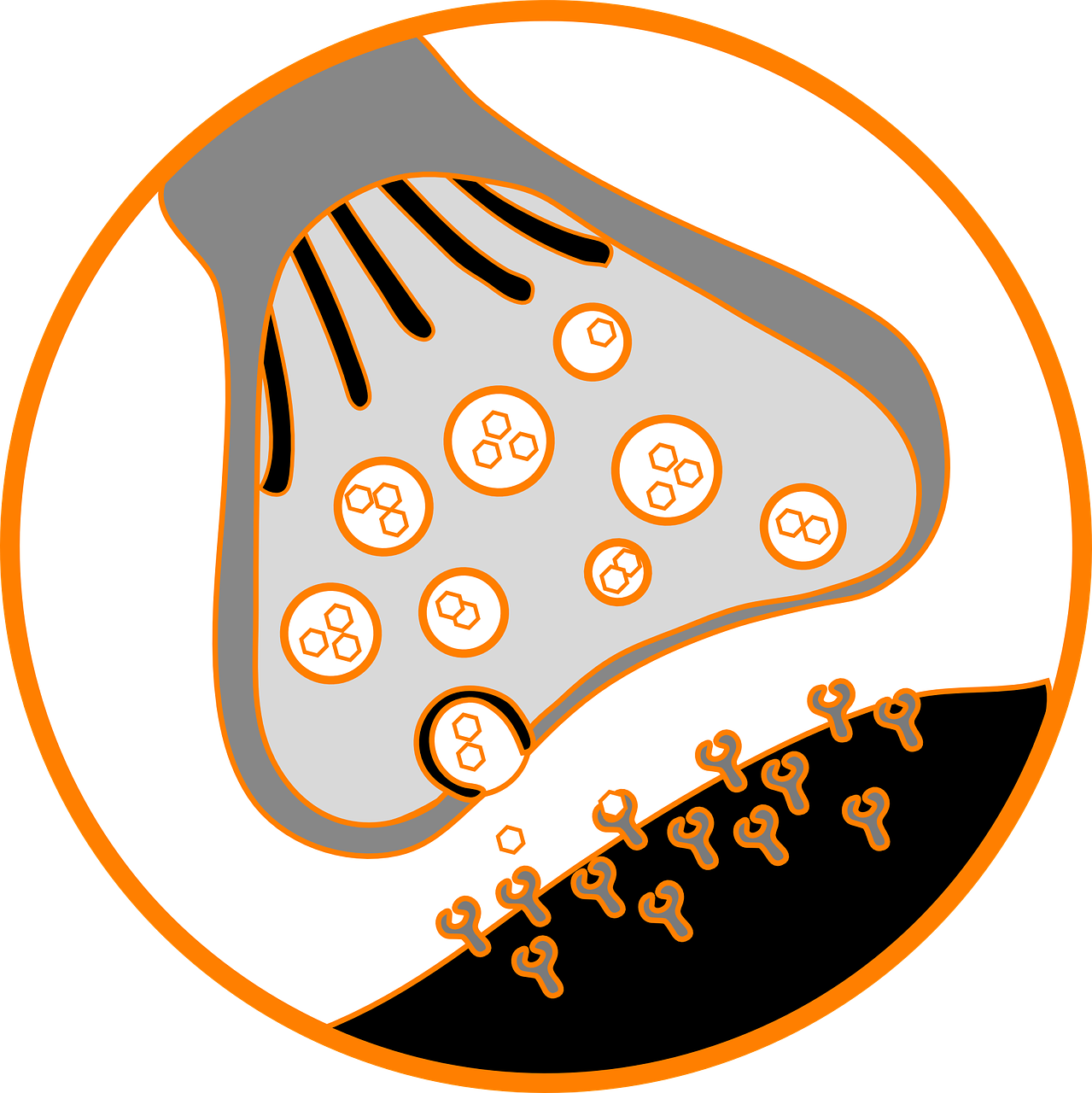 © Sanoma Pro, Tekijät ● Mieli 3 tietoa käsittelevä ihminen, Kuvat: Pixabay
Ajallinen ja paikallinen summautuminen
Muilta hermosoluilta tulevat viestit summataan solukeskuksessa (soomassa)
Paikallinen summautuminen: eri synapsien vaikutukset summautuvat
Ajallinen summautuminen: dendriittiin saapuvat, nopeasti toisiaan seuraavat hermoimpulssit summautuvat 

Kiihdyttävät ja estävät synapsit, summautuminen sekä laukeamiskynnys ovat elintärkeitä ihmisen toiminnalle
 merkityksellisen tiedon erottelu merkityksettömästä
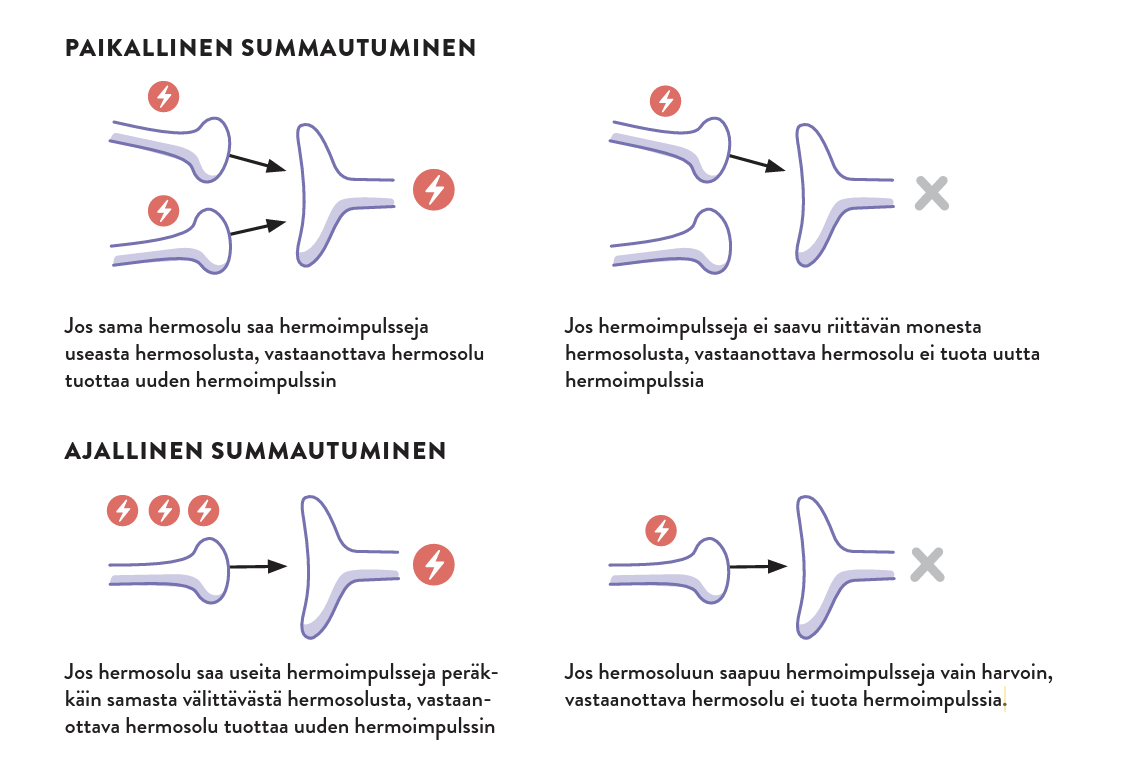 © Sanoma Pro, Tekijät ● Mieli 3 tietoa käsittelevä ihminen,
välittäjäaineet
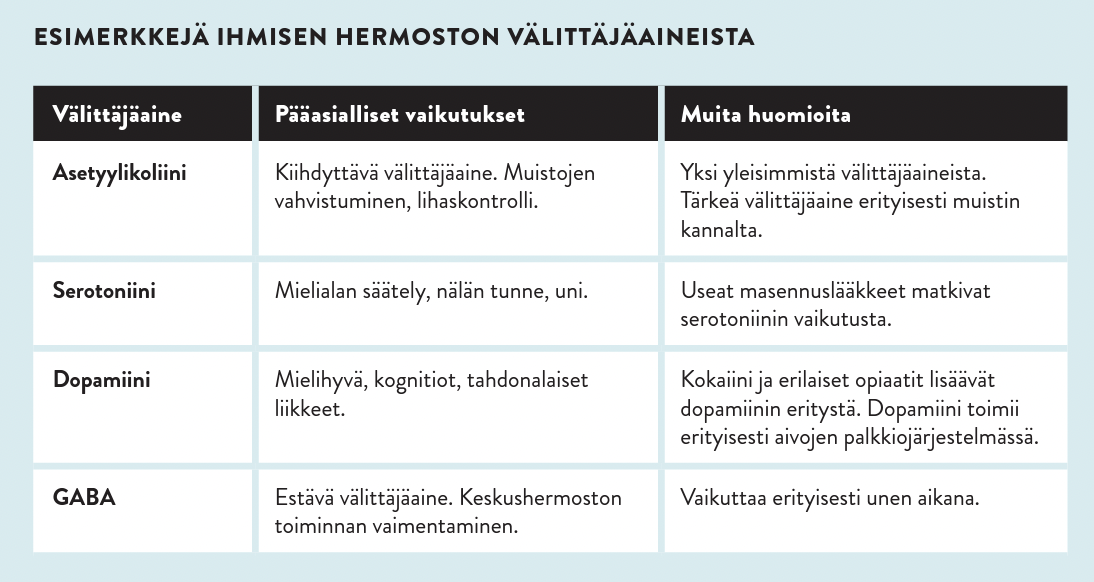 © Sanoma Pro, Tekijät ● Mieli 3 tietoa käsittelevä ihminen
HERMOVERKOT
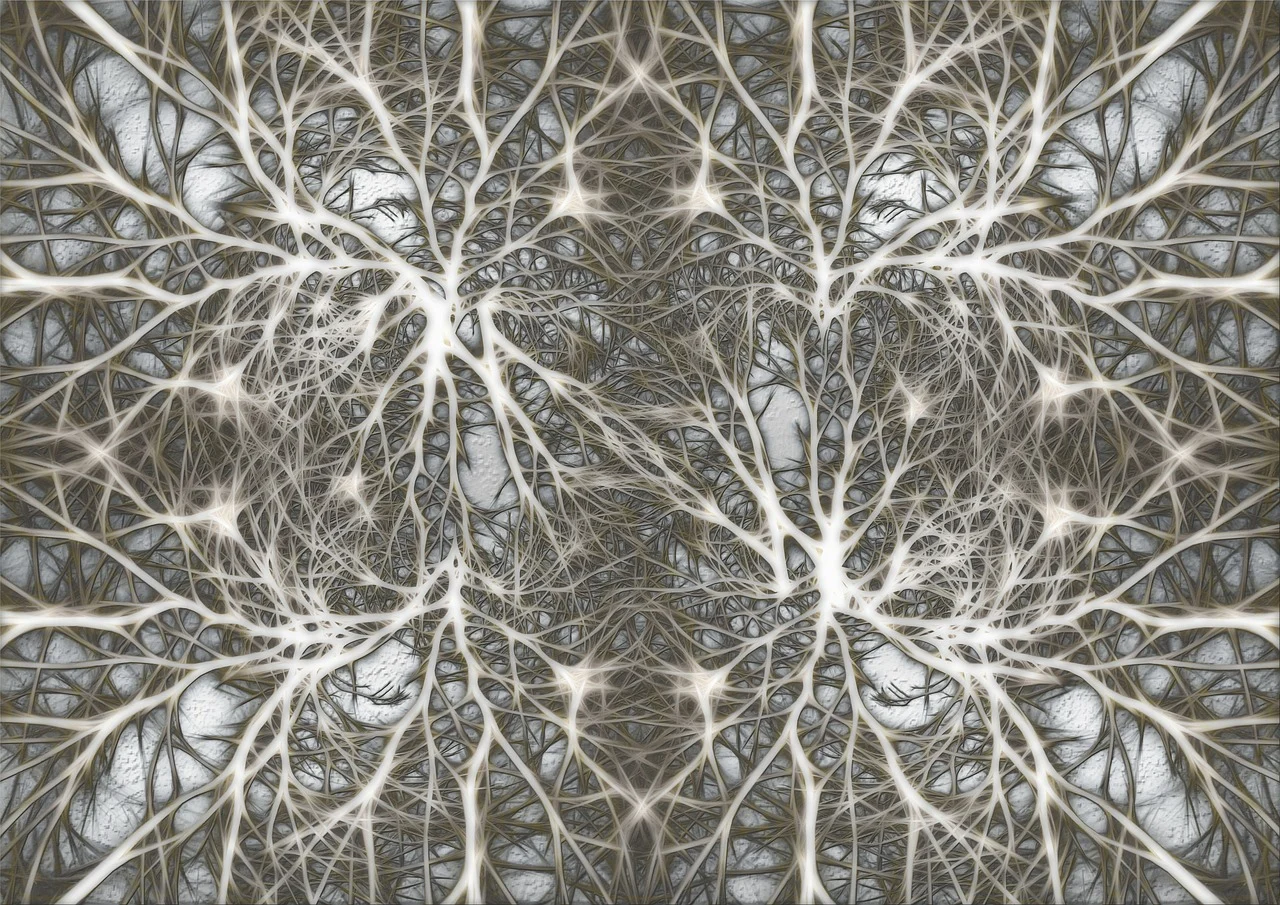 Hermoverkko: useiden hermosolujen ja niiden välisten yhteyksien kokonaisuus
 Koostuvat hermosoluista, jotka yhteydessä toisiinsa synapsien välityksellä
hermosolu voi kuulua useaan eri hermoverkkoon
 Erikoistuminen: hermoverkko käsittelee juuri tietynlaista tietoa
esim. näköjärjestelmän hermoverkot erikoistuneet havaitsemaan näkökentässä olevien asioiden ja esineiden rajat
© Sanoma Pro, Tekijät ● Mieli 3 tietoa käsittelevä ihminen, Kuva: Pixabay
Hermoston plastisuus
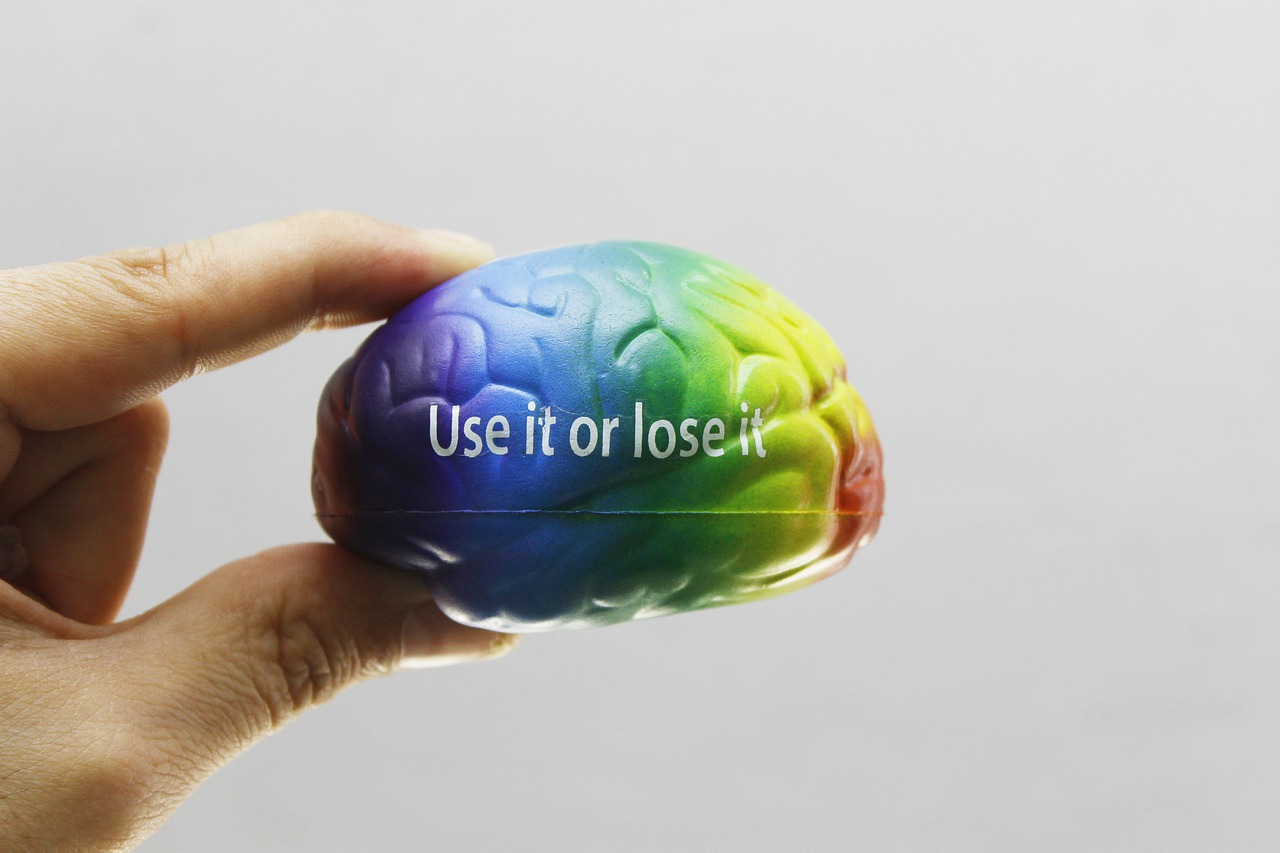 Plastisuus (muovautuvuus): aivojen jatkuvaa muokkautumista ja muuntumista ihmisen toiminnan perusteella
 Solutasolla muutokset hermosolujen välisissä yhteyksissä 
yhteyksiä syntyy, kehittyy ja karsiutuu koko elämän ajan
 Kestovahvistuminen (kestokorostuminen): hermosolu muuttaa toimintaansa herkemmäksi vastaanottamaan hermoimpulsseja toiselta hermosolulta
 Oppimisen ja kokemusten myötä syntyy hermostollisia muistijälkiä
© Sanoma Pro, Tekijät ● Mieli 3 tietoa käsittelevä ihminen, Kuva: Pixabay
© Sanoma Pro, Tekijät ● Mieli 3 tietoa käsittelevä ihminen,
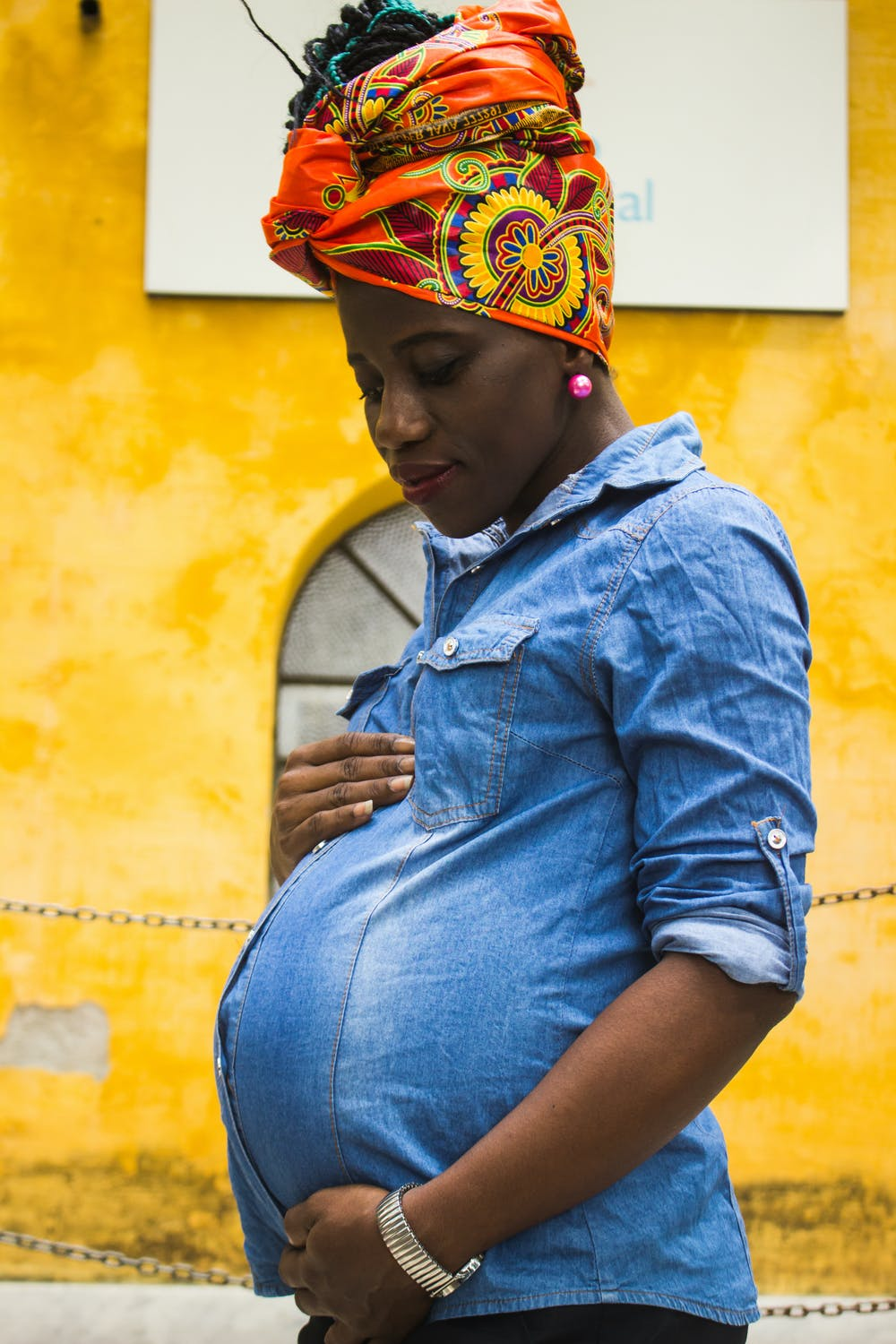 hormonit
Hormonit kuuluvat elimistön hitaaseen viestintäjärjestelmään 
 Hormoni: elimistössä tuotettu kemiallinen välittäjäaine, joka kulkeutuu kohdesoluihin pääosin verenkierron välityksellä
 Hormonit vaikuttavat mm. kasvuun, kehitykseen, lisääntymisen säätelyyn sekä energian tuotantoon ja käyttöön  
 Umpirauhanen: rauhanen, jonka tuottamat hormonit vapautuvat suoraan verenkiertoon ja kulkeutuvat kaikkialle elimistöön
esim. kilpirauhanen, haima, lisämunuainen, kivekset, munasarjat
 Keskushermosto ja hormonitoiminta yhteistoiminnassa aivojen hypotalamuksen ja aivolisäkkeen kautta
© Sanoma Pro, Tekijät ● Mieli 3 tietoa käsittelevä ihminen, Kuva: Pexels
Yleisiä psyykkiseen toimintaan vaikuttavia hormoneja
Adrenaliini: Nostaa verenpainetta, kohottaa sydämen sykettä, tehostaa lihasten verenkiertoa; Valmistaa kehoa taistelemaan tai pakenemaan
 Kortisoli: Tehostaa aineenvaihduntaa; Varmistaa, että verenkierrossa on tarpeeksi energiaa (glukoosia) elimistön käyttöön; Varmistaa, että vaativassa tilanteessa keholla on riittävästi energiaa
 Oksitosiini: Mielihyvähormoni, jota erittyy esim. seksissä tai sosiaalisissa suhteissa; Vaikuttaa myös kiintymyssuhteen muodostumiseen lapsen kanssa
 Endorfiinit: Vähentävät kivun tunnetta; Vaikuttavat esim. seksistä, liikunnasta, musiikista tai hyvästä ruoasta saatavaan hyvänolon tunteeseen
 Testosteroni: Kasvattaa luiden ja lihasten massaa sekä voimakkuutta ja kestävyyttä kaikilla sukupuolilla; Biologisilla miehillä vaikuttaa sukuelinten kehitykseen ja karvoituksen kasvuun 
 Estrogeeni: Biologisilla naisilla vaikuttaa sukupuolittuneiden kehon piirteiden kehittymiseen, kuten rintojen kasvuun tai lantion levenemiseen; Biologisilla miehillä estrogeeni vaikuttaa kantasolujen toimintaan
© Sanoma Pro, Tekijät ● Mieli 3 tietoa käsittelevä ihminen